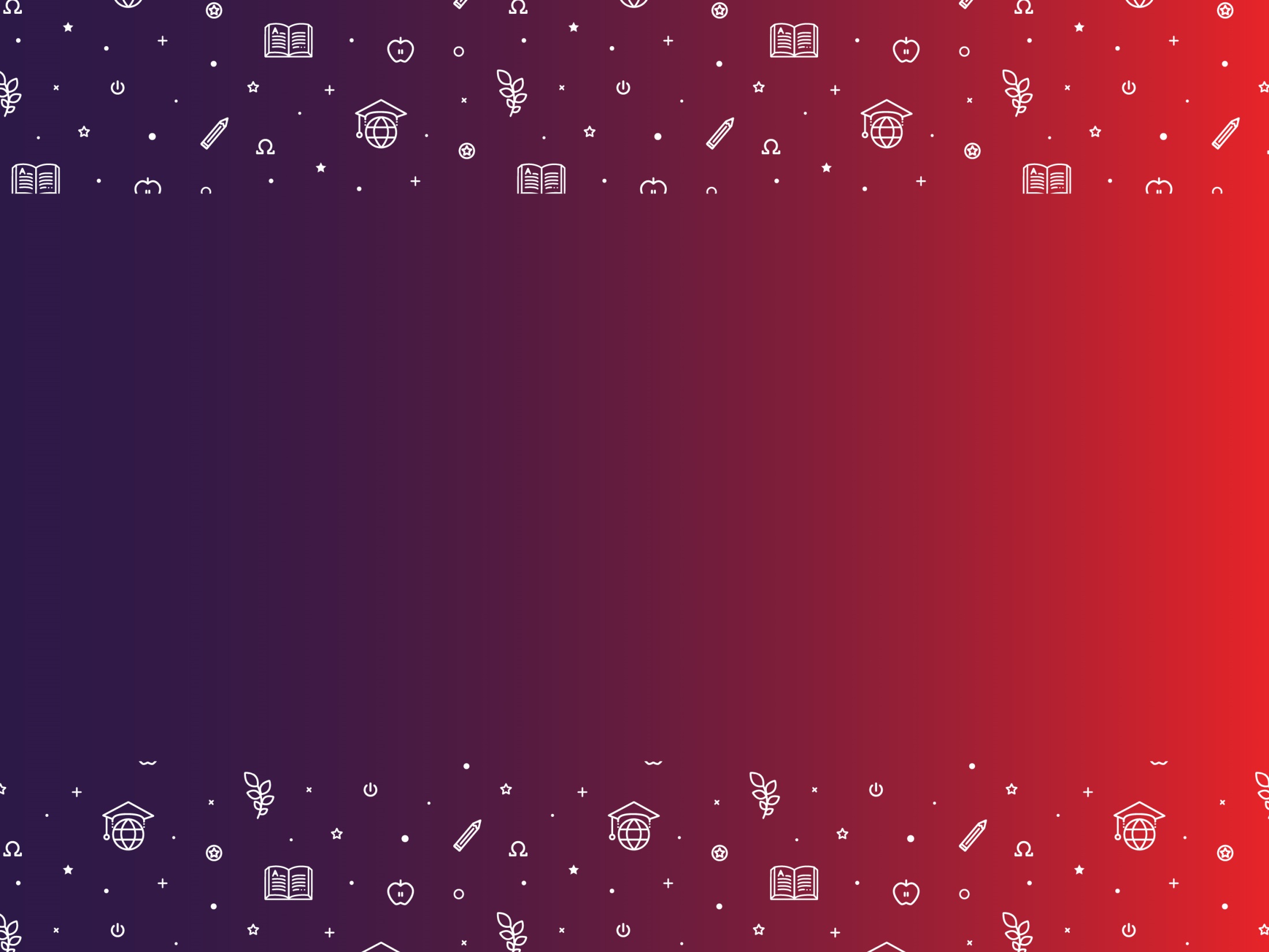 Варианты изучения 
Английского языка 
в Международной школе завтрашнего дня
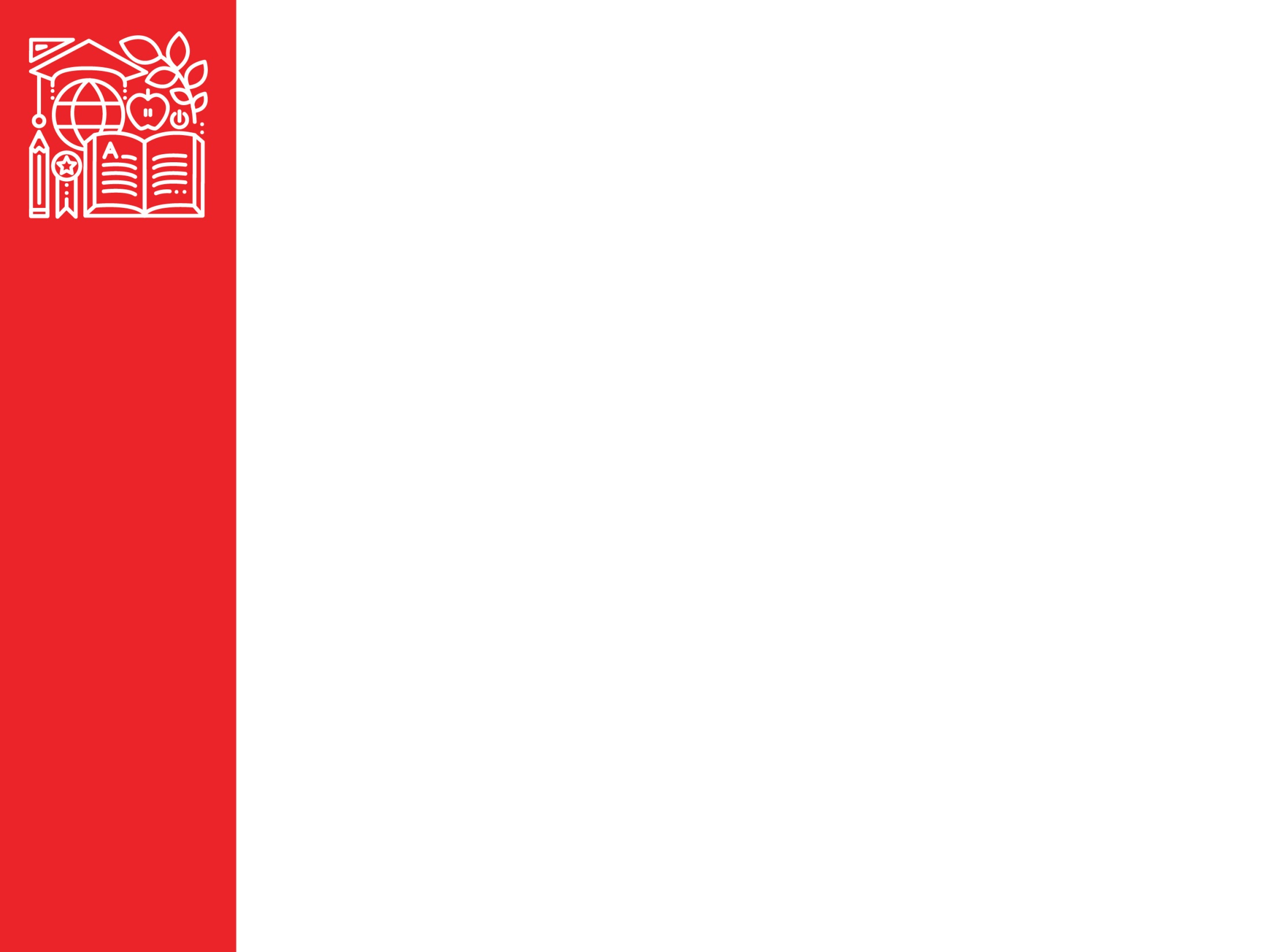 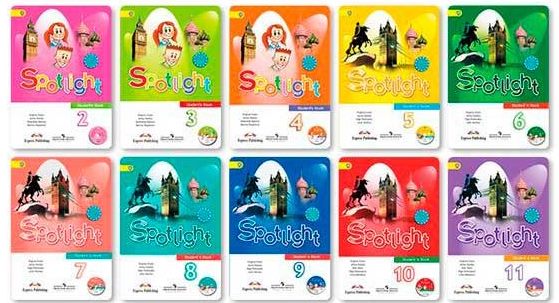 Spotlight 




 Kонтрольные работы 

 Видео уроки
2 -11 класс – 4 контрольные работы в год
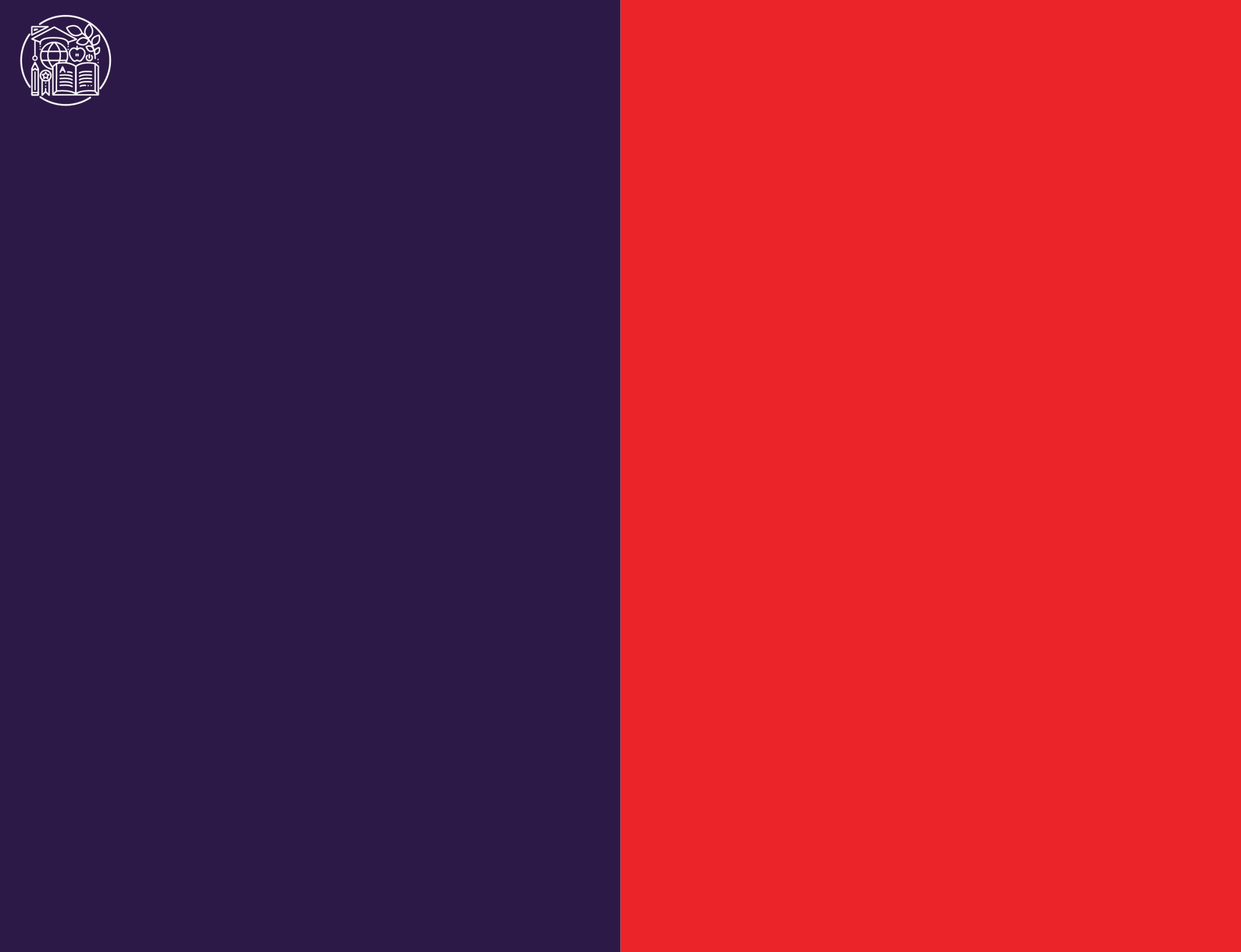 1. ГРУППА ПО ОБУЧЕНИЮ ГОВОРЕНИЮ  И ЧТЕНИЮ НА 
АНГЛИЙСКОМ ЯЗЫКЕ
Групповые онлайн уроки
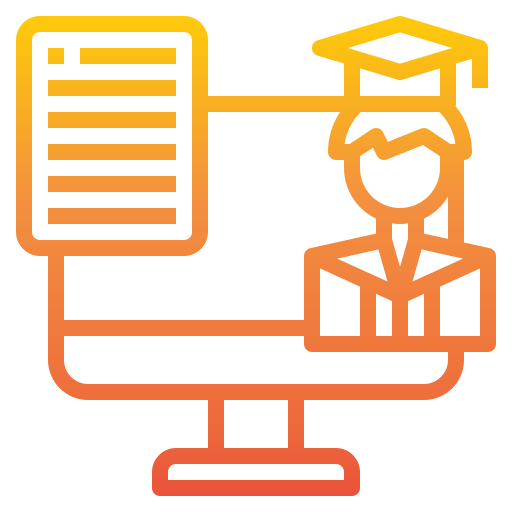 2. ИЗУЧЕНИЕ ОТДЕЛЬНЫХ ПРЕДМЕТОВ (CLIL)
НА АНГЛИЙСКОМ ЯЗЫКЕ  ПО ПРОГРАММЕ School of Tomorrow
ЗАОЧНАЯ ФОРМА ОБУЧЕНИЯ
3. ИЗУЧЕНИЕ ПОЛНОЙ ПРОГРАММЫ School of Tomorrow
С ПОЛУЧЕНИЕМ АМЕРИКАНСКОГО ДИПЛОМА
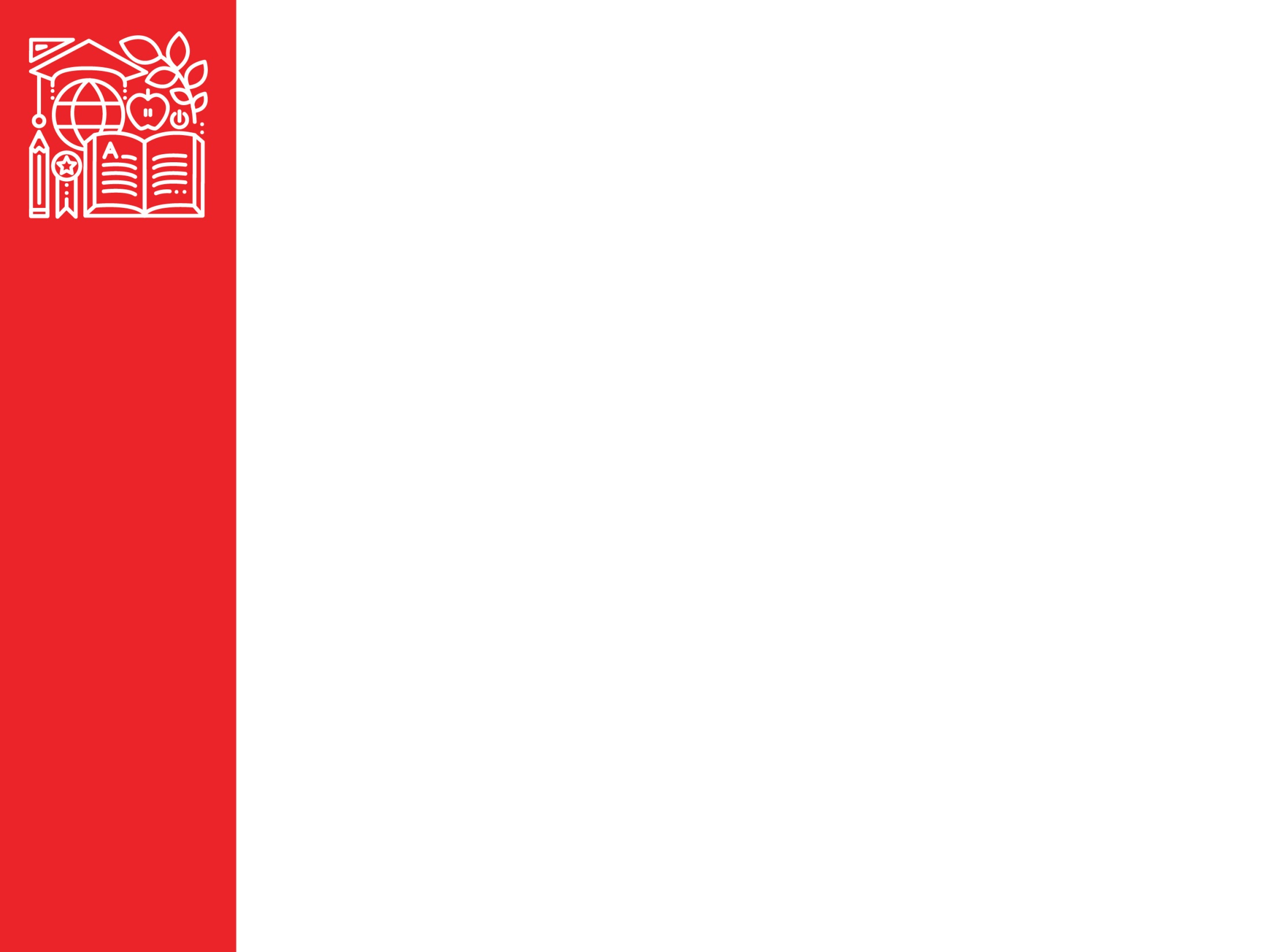 ОНЛАЙН ESL ГРУППА ПО ОБУЧЕНИЮ АНГЛИЙСКОМУ ЯЗЫКУ 
по программам 
Speaking English with Ace and Christy 
 Reading program ABC with Ace and Christy
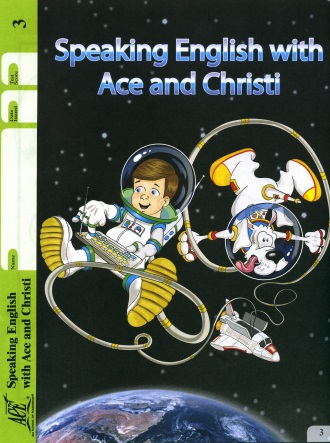 Групповые занятия 
3 урока в неделю по 40 минут
Индивидуальные контрольные занятия
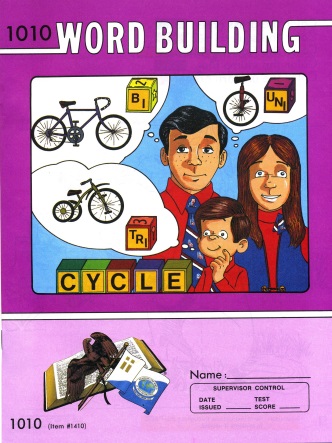 9000.00 рублей в месяц – 27000.00 в триместр 
2500.00 рублей стоимость учебных материалов
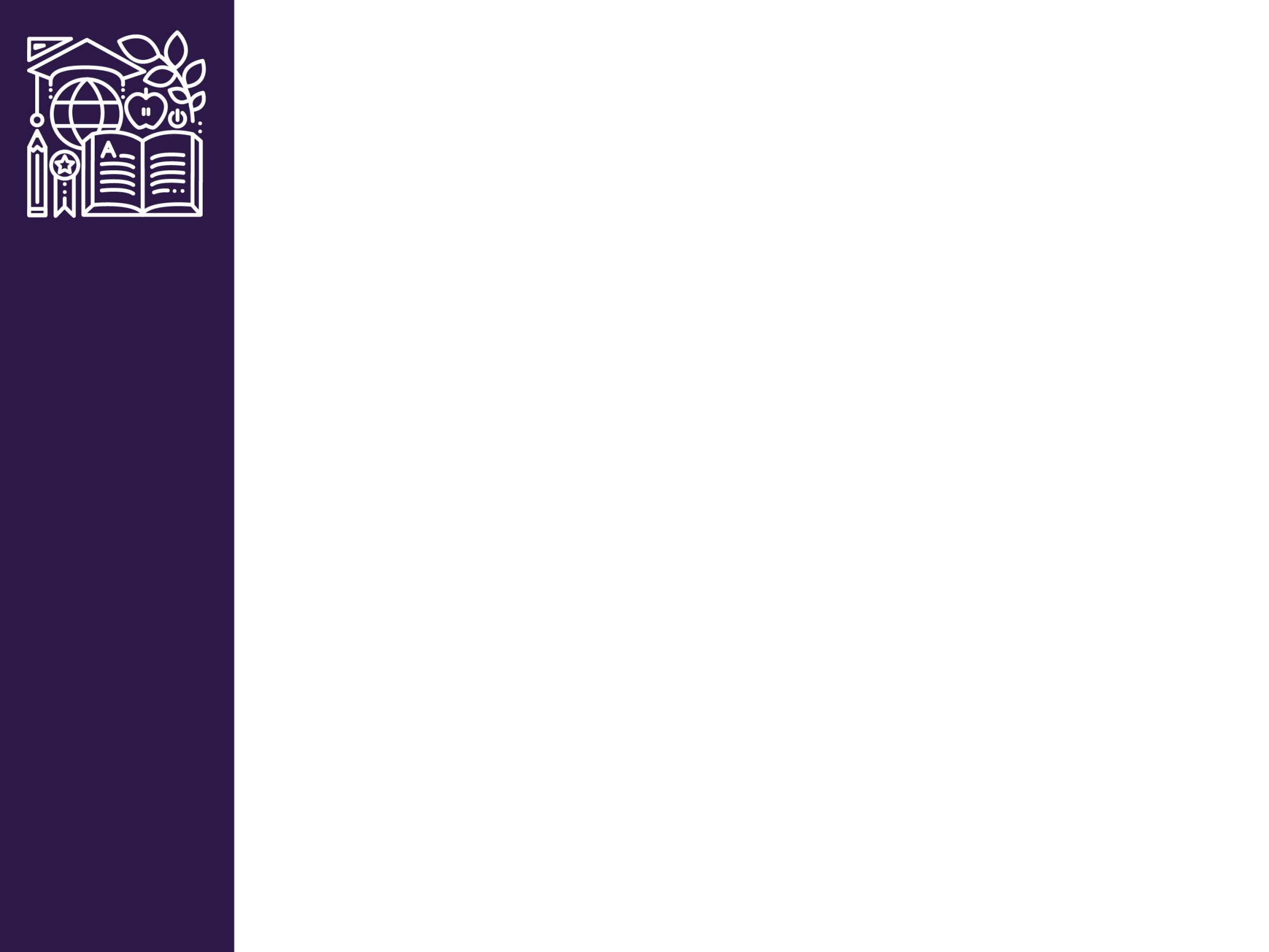 онлайн занятия с преподавателем 
    (3 индивидуальных урока и 1 групповой)
3 предмета (English, Science, Word Building) 
Math  - по выбору

16 урока в месяц 

онлайн тестирование

Индивидуальные встречи с преподавателем 
(после 1, 3 четверти обязательно, по необходимости)

Ведение образовательного документооборота 
Участие в семинарах/вебинарах, олимпиадах
Изучение программы с педагогом
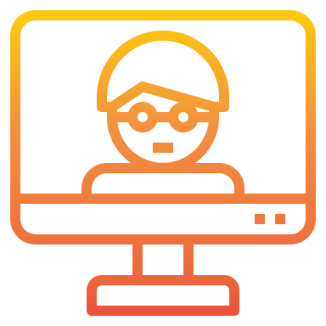 1-4 levels - 15000.00 рублей в месяц (10 месяцев)
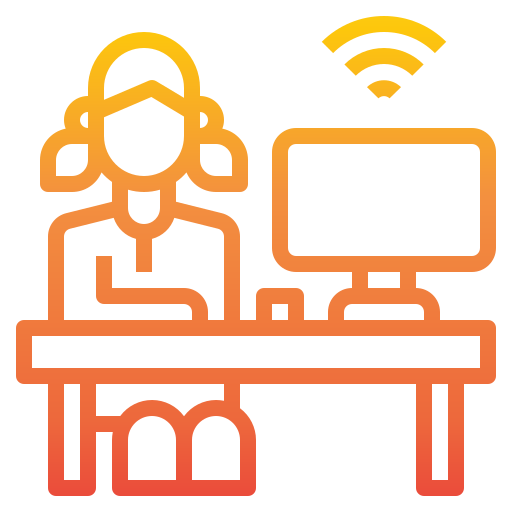 стоимость учебный материалов  ±  15000.00 рублей в год (в зависимости от уровня)
Обязательное участие в вебинарах для родителей
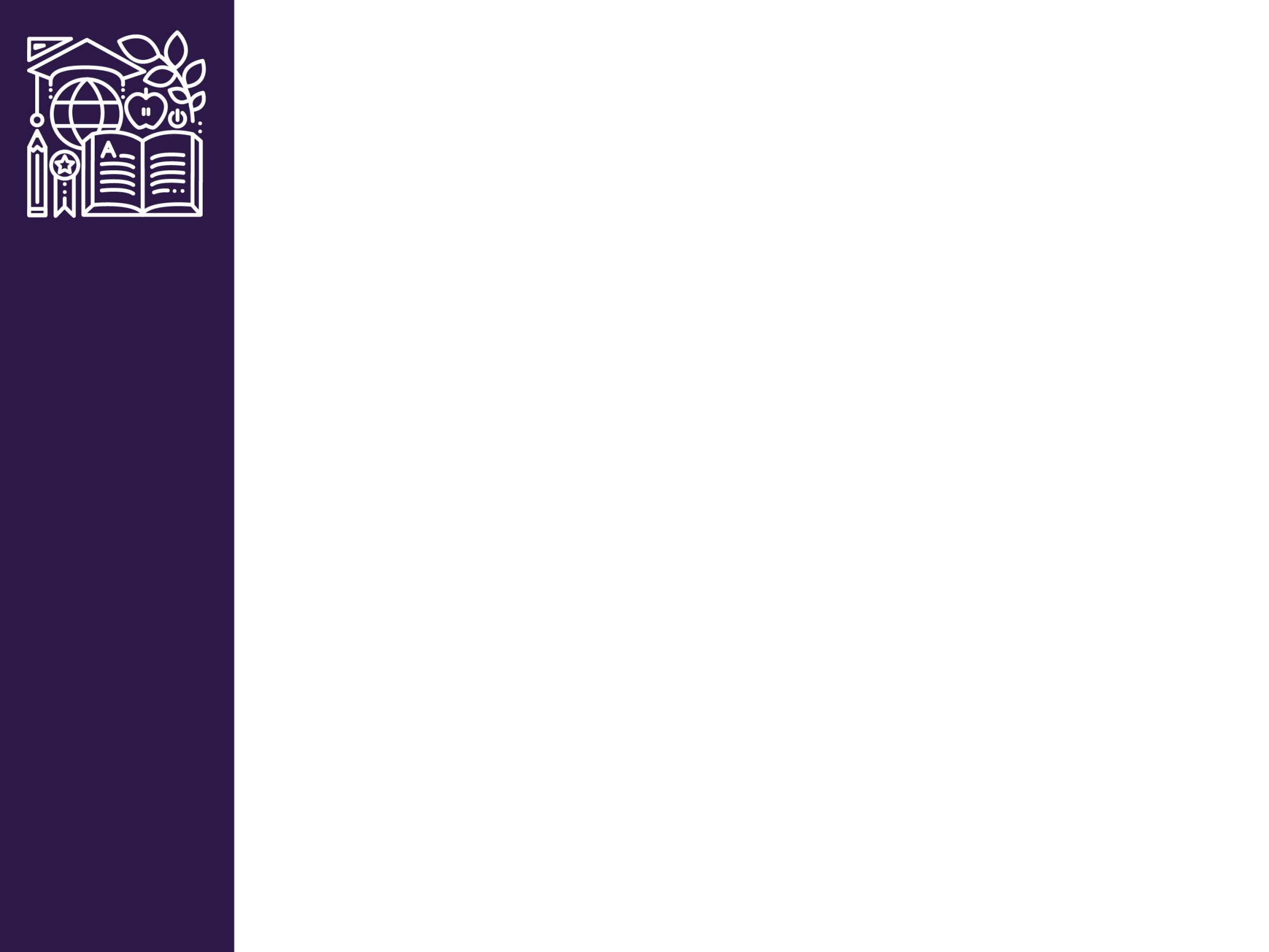 ИЗУЧЕНИЕ ПОЛНОЙ ПРОГРАММЫ
School of Tomorrow
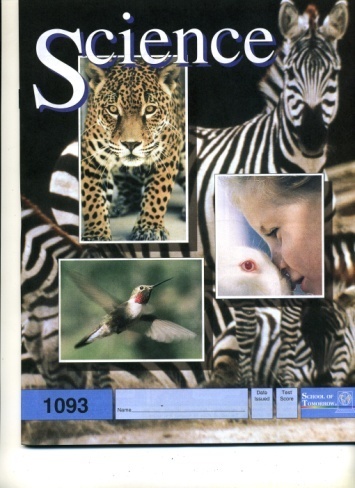 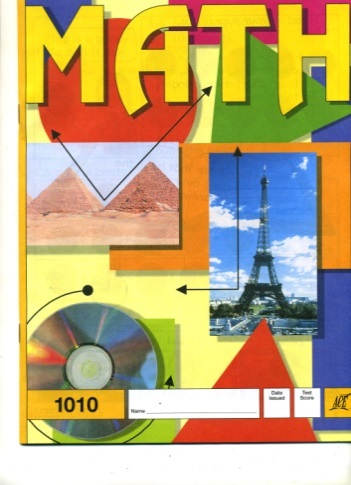 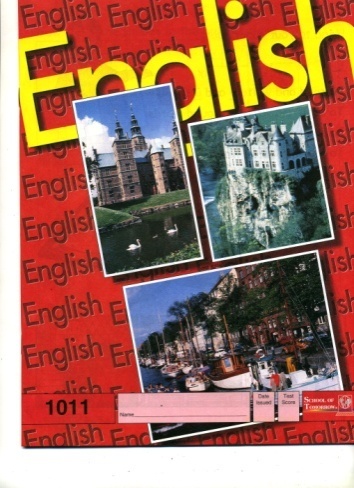 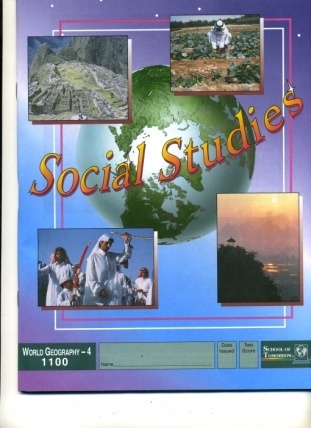 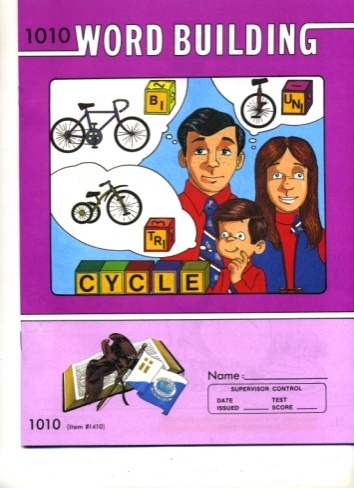 2
International school of Tomorrow Certificate
American Diploma               Lighthouse Christian Academy
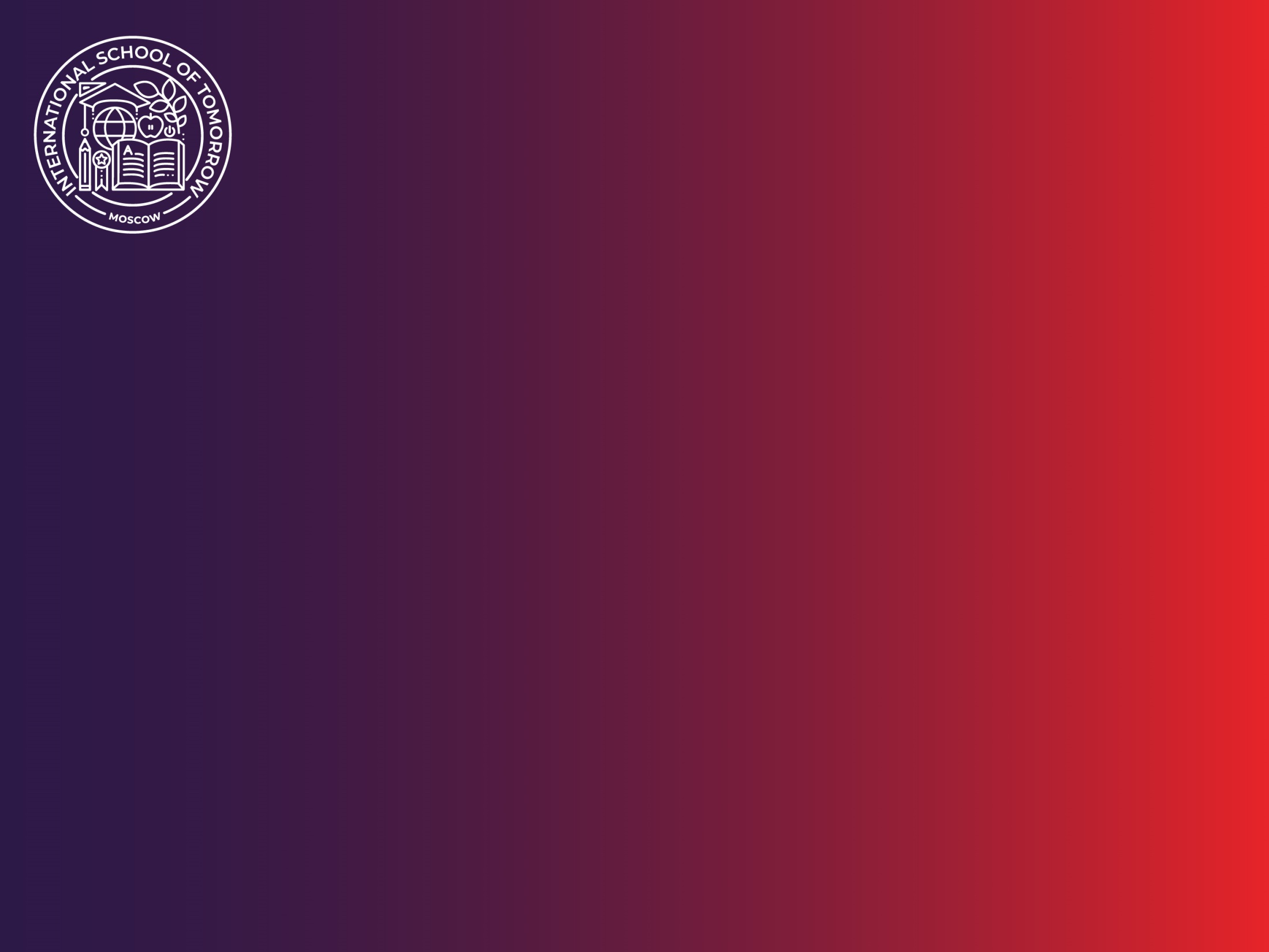 VOCATIONAL DIPLOMA – 20 credits
GENERAL  DIPLOMA  – 24 credits
COLLEGE PREPARATORY  DIPLOMA  – 26,5 credits
-  SAT (English and Math) <800
HONORS DIPLOMA  – 28 credits
-  average score  <94%
-  SAT (English and Math) <1000
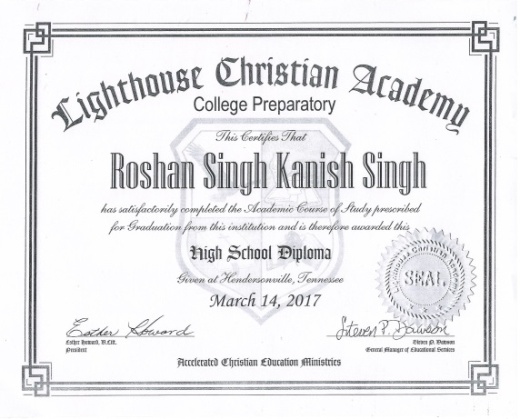 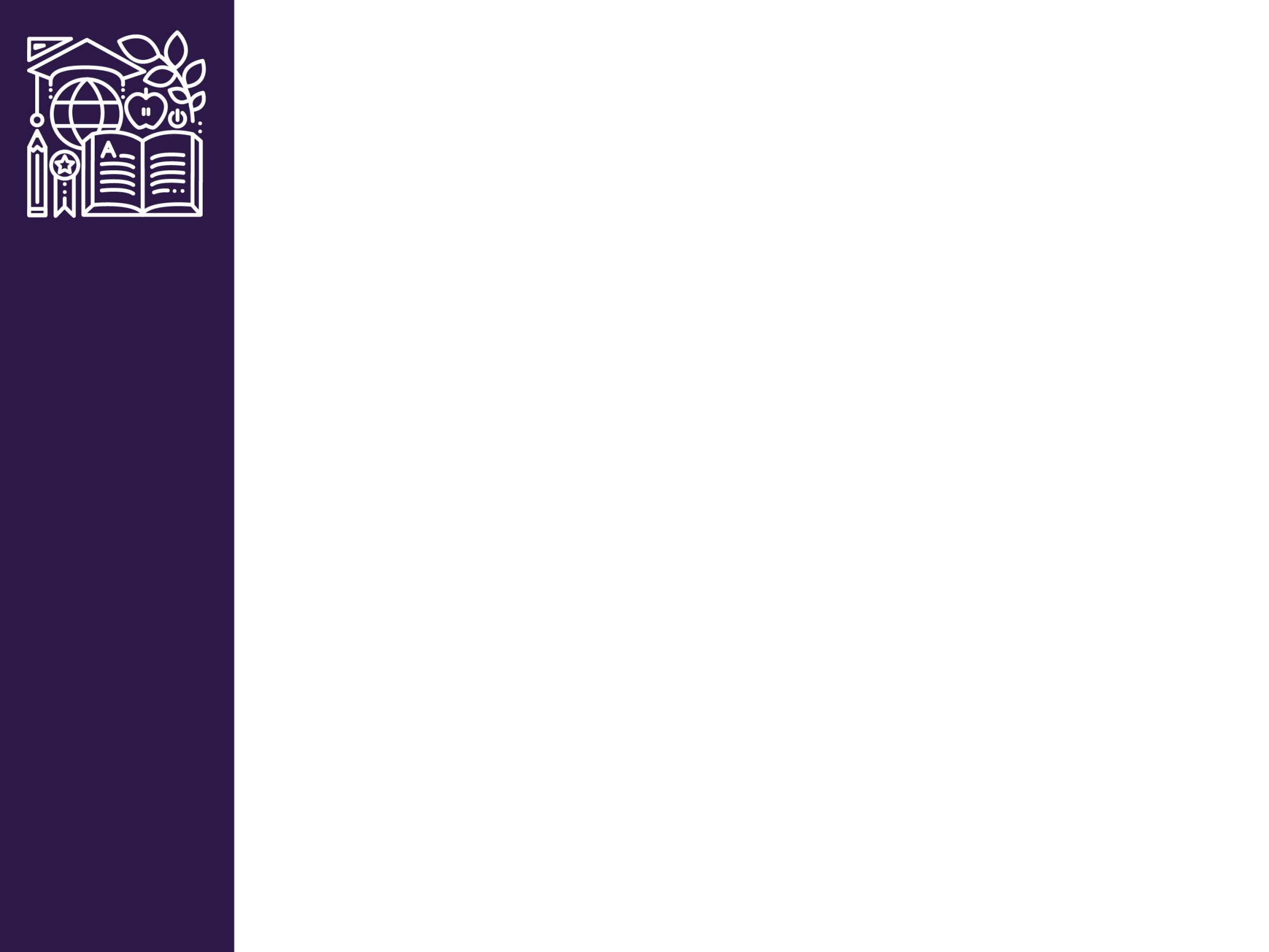 онлайн занятия с преподавателем 
    (4 индивидуальных урока и 2 групповых)

24 урока в месяц 

онлайн тестирование

Индивидуальные встречи с преподавателем 
(после 1, 3 четверти обязательно, по необходимости)

Работа в ePace (WB 2-9 levels, Sc/SS 2-9 levels)

Ведение образовательного документооборота 
Участие в семинарах/вебинарах, олимпиадах
Изучение программы с педагогом
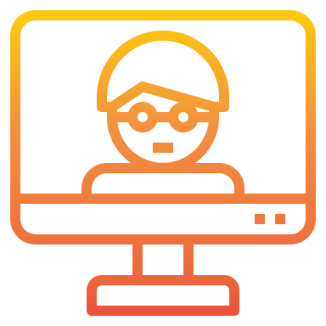 2-8 levels - 27000.00 рублей в месяц (10 месяцев)
9-12 levels – 30000.00 рублей в месяц (10 месяцев)
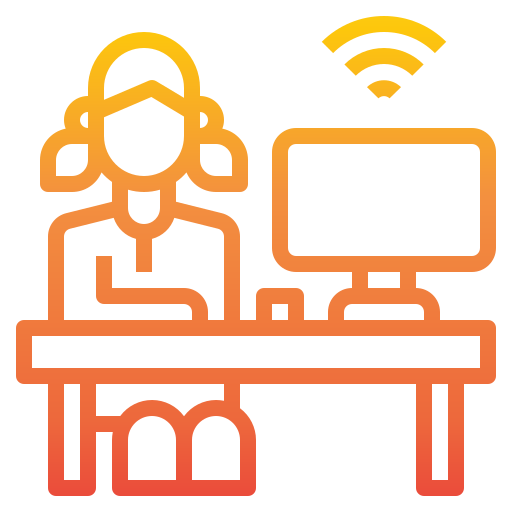 стоимость учебный материалов  ±  20000.00 рублей в год (в зависимости от уровня)
Обязательное участие в вебинарах для родителей
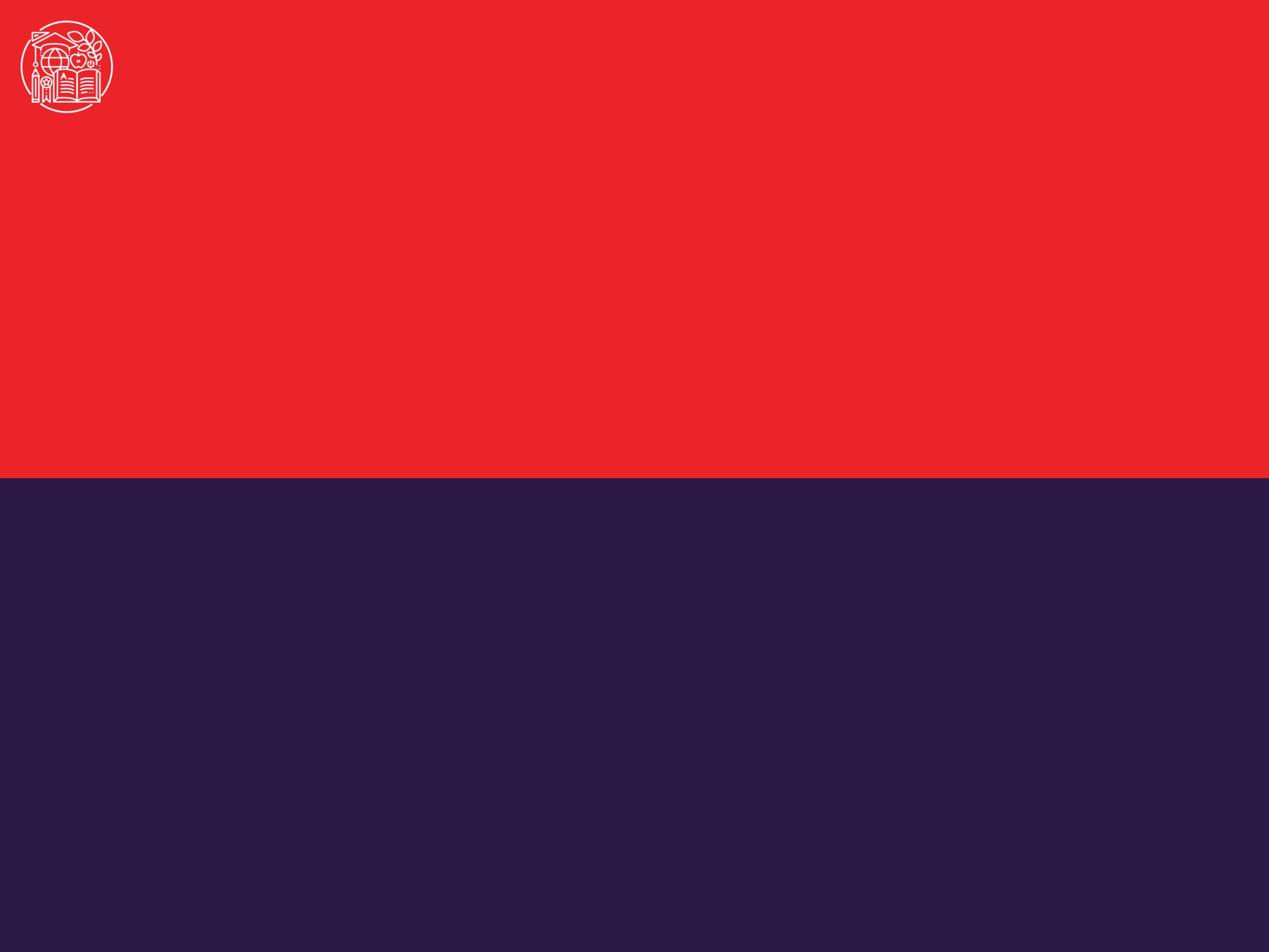 CLIL - 　CONTENT AND LANGUAGE INTEGRATED LEARNING
ИЗУЧЕНИЕ ОТДЕЛЬНЫХ ПРЕДМЕТОВ НА АНГЛИЙСКОМ ЯЗЫКЕ
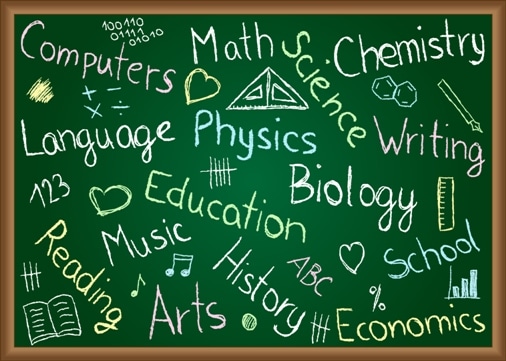 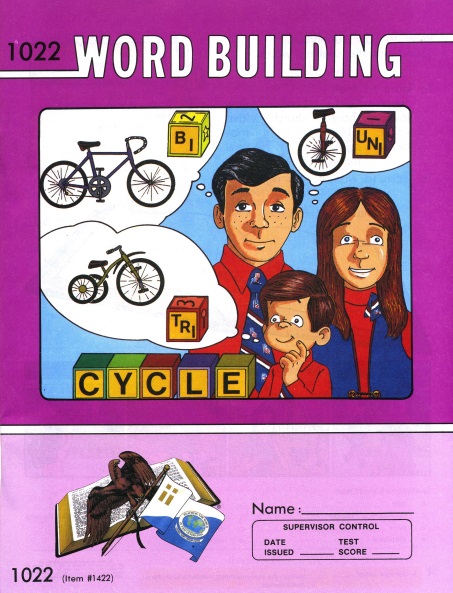 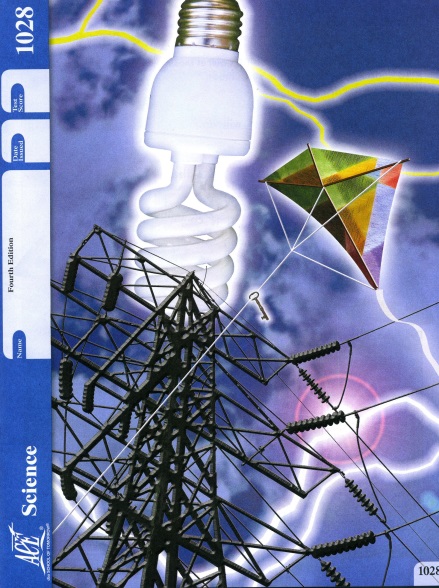 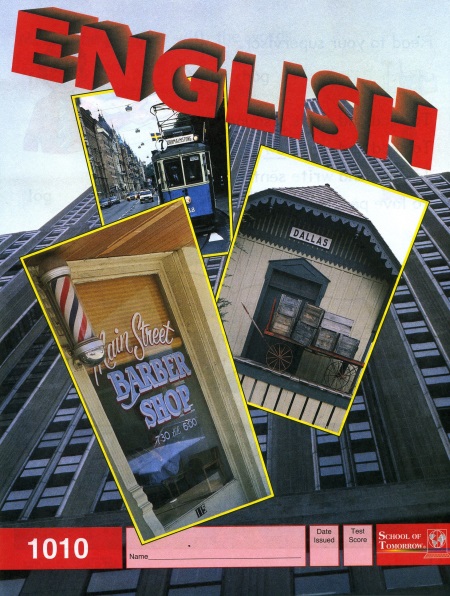 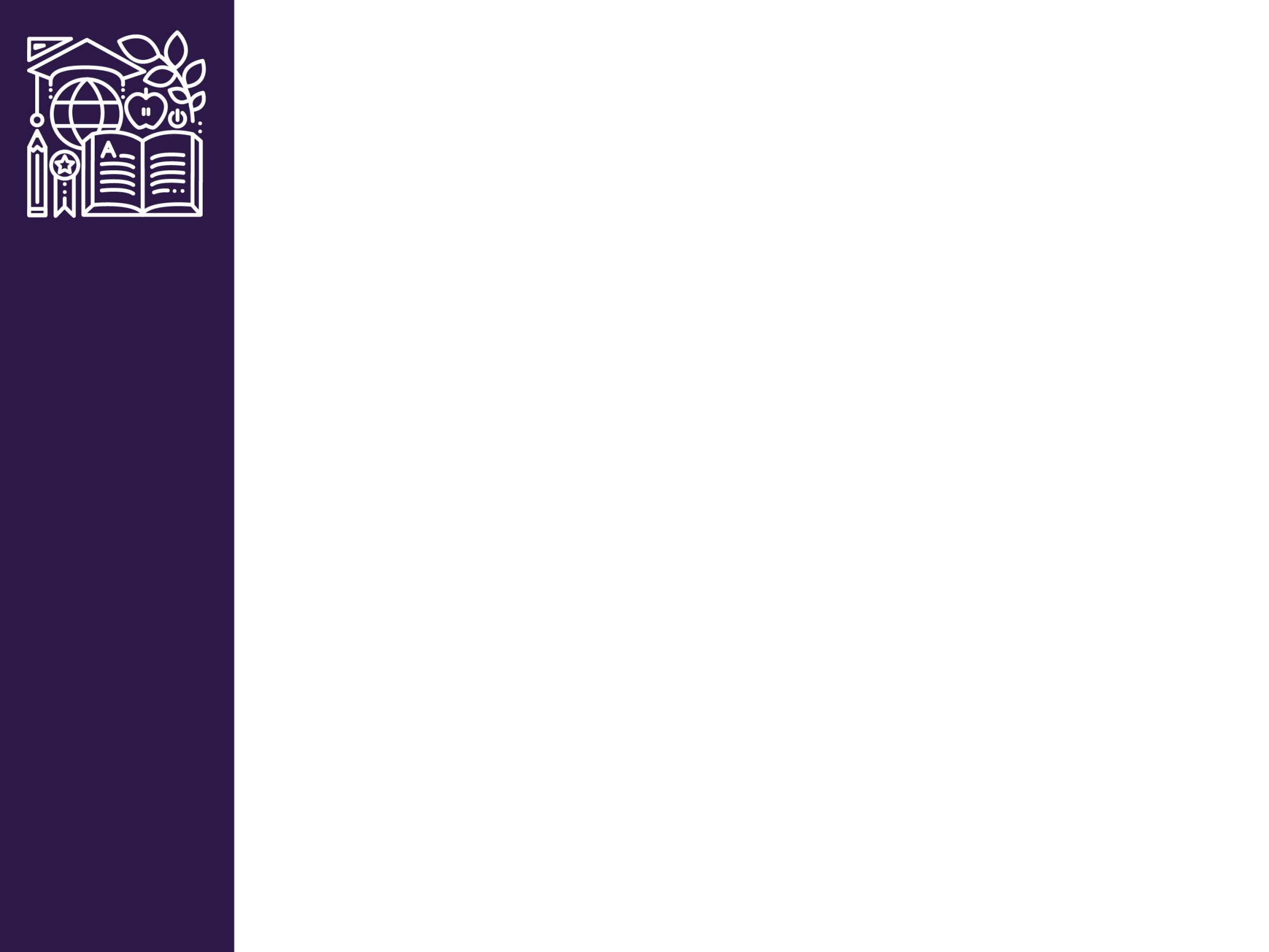 Самостоятельное изучение пейсов
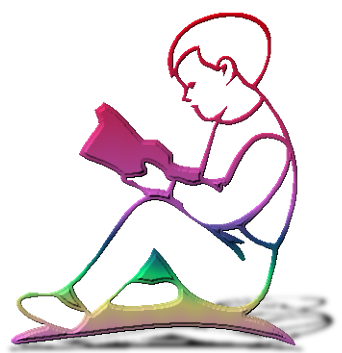 Методическое сопровождение родителей
Ведение образовательной документации
Самостоятельное изучение программы
Знание английского языка для родителя является обязательным
Участие в семинарах/вебинарах, олимпиадах
1-8 класс - 21000.00 рублей в учебный год
9-12 класс - 31000.00 рублей в учебный год
Стоимость учебный материалов  ±  20000.00 рублей в год (в зависимости от уровня)
Прохождение тренинга родителем ОБЯЗАТЕЛЬНО - 17000.00 рублей 1 раз в 5 лет
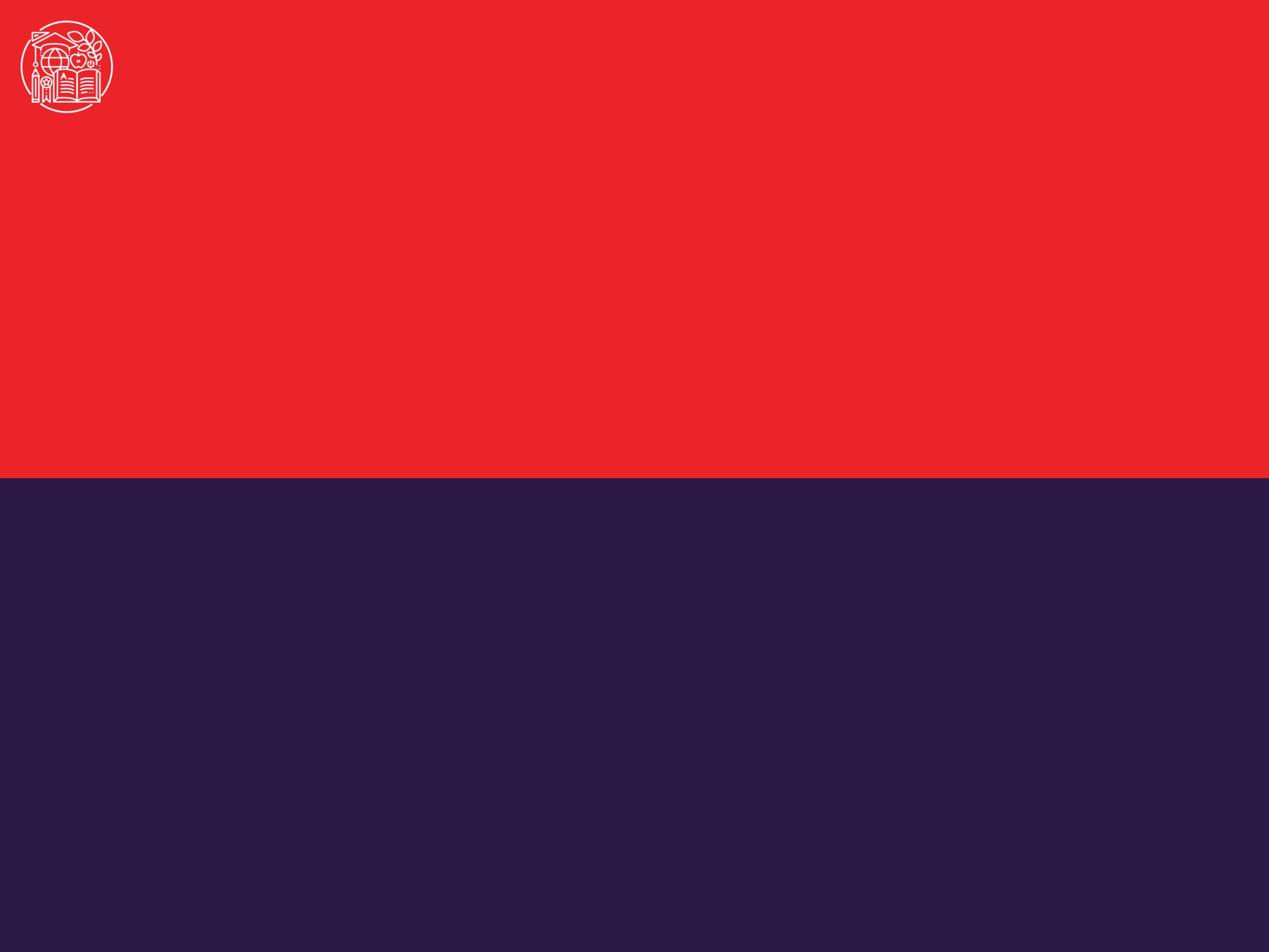 Диагностическое тестирование
онлайн
https://www.acediagnostictest.com/
очно в школе — 
              7000.00 (семь тысяч) рублей
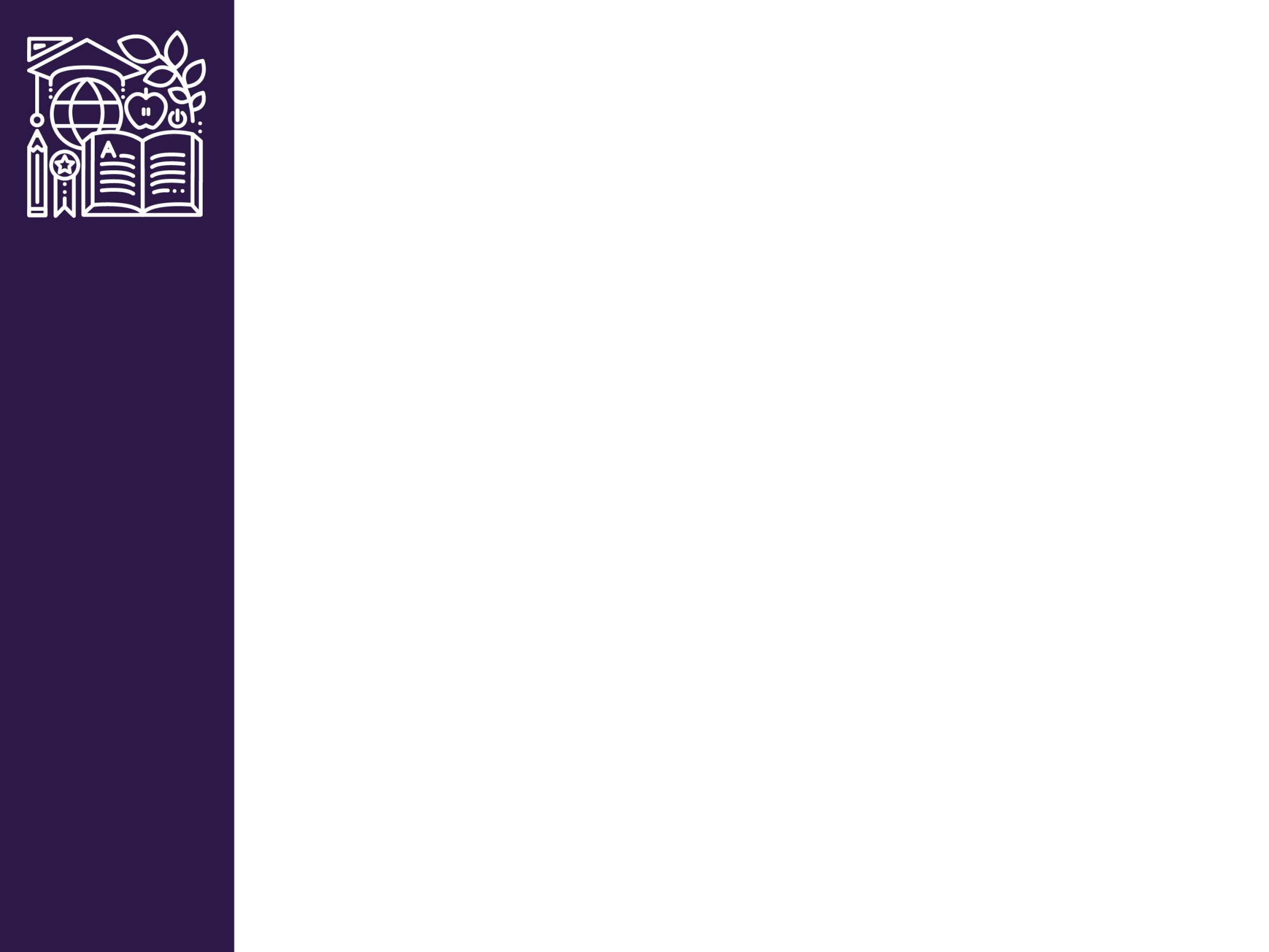 https://distant.isotm.ru/english-school-of-tomorrow/
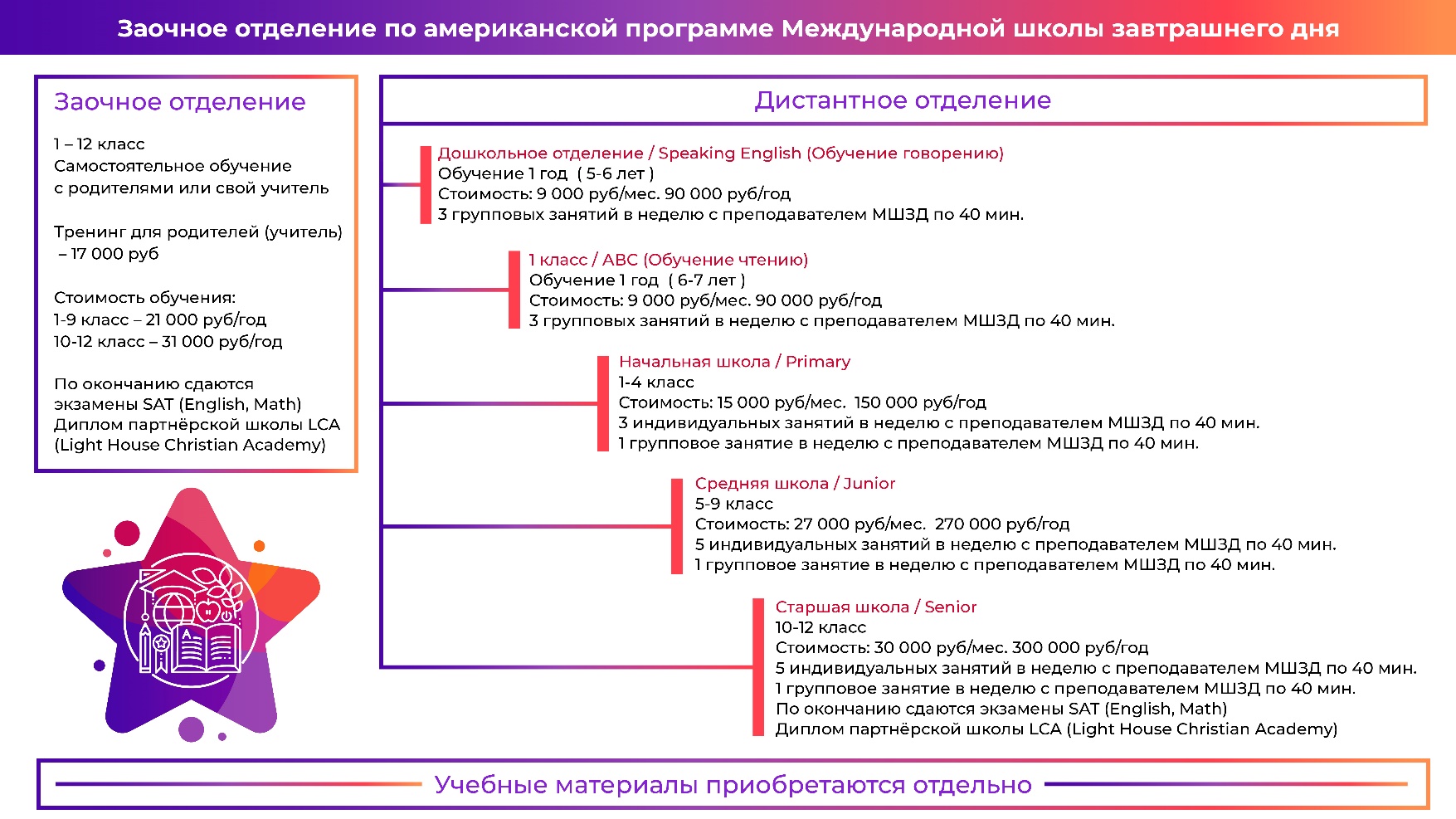 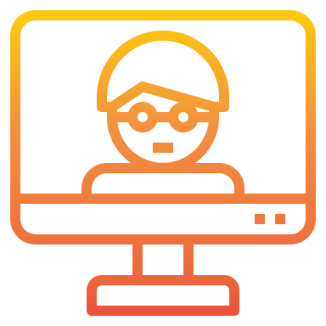 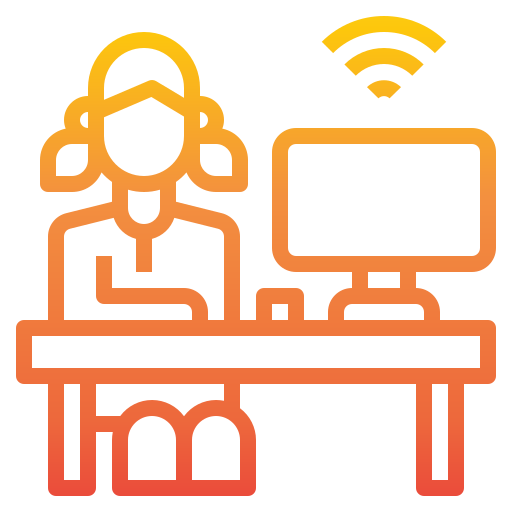 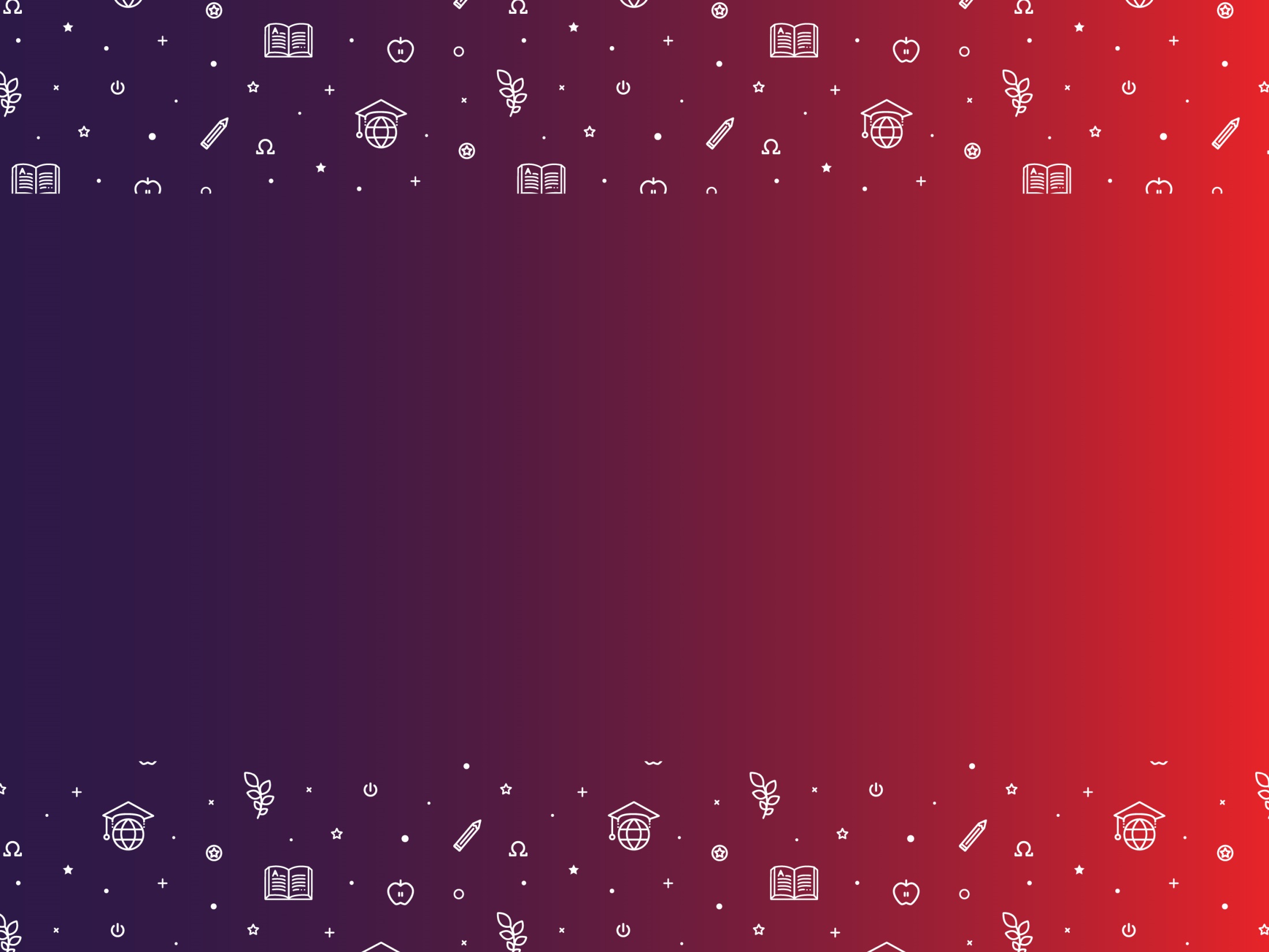 cels@eslcan.com
stnatalie@eslcan.com
+7(495)647-82-52
Skype: celsnatalie